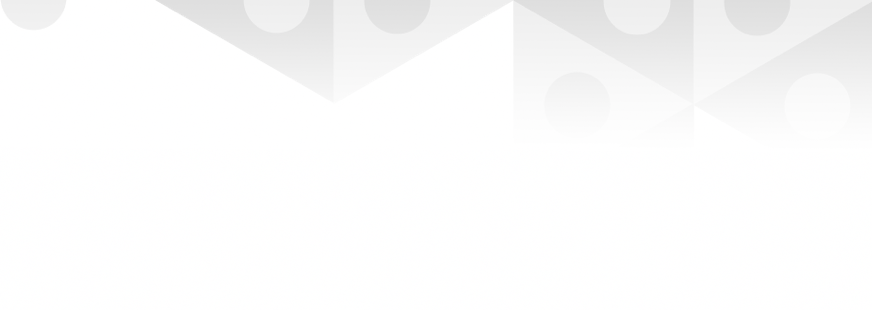 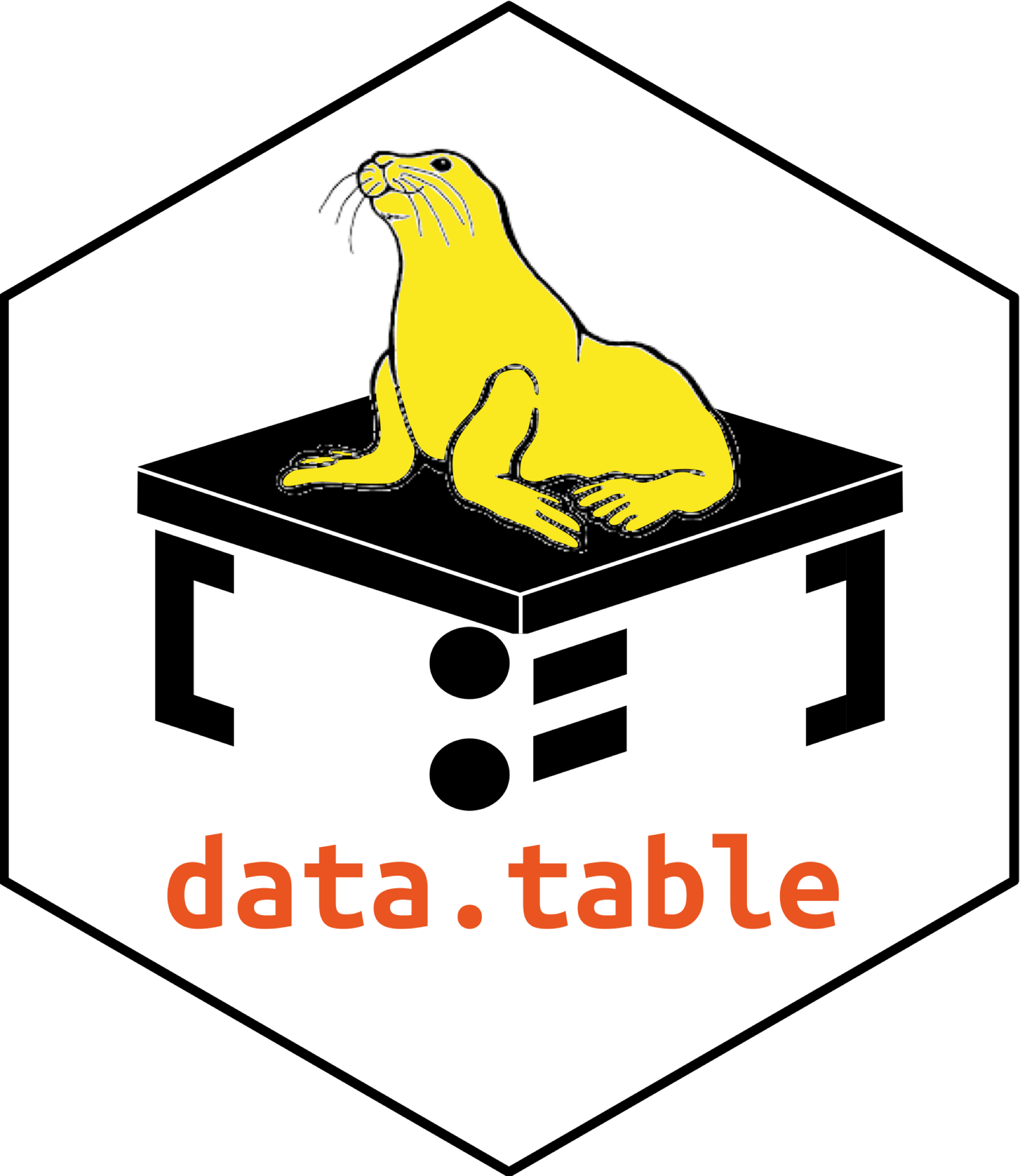 Data Transformation with data.table : : CHEAT SHEET
Basics
Group according to by
Manipulate columns with j
data.table is an extremely fast and memory efficient package for transforming data in R. It works by converting R’s native data frame objects into data.tables with new and enhanced functionality. The basics of working with data.tables are:

dt[i, j, by]

Take data.table dt,
subset rows using i 
and manipulate columns with j, 
grouped according to by.

data.tables are also data frames – functions that work with data frames therefore also work with data.tables.
dt[, j, by = .(a)] – group rows by values in specified columns.

dt[, j, keyby = .(a)] – group and simultaneously sort rows by values in specified columns.
EXTRACT
dt[, c(2)] – extract columns by number. Prefix column numbers with “-” to drop.
dt[, .(b, c)] – extract columns by name.
COMMON GROUPED OPERATIONS
dt[, .(c = sum(b)), by = a] – summarize rows within groups.

dt[, c := sum(b), by = a] – create a new column and compute rows within groups.

dt[, .SD[1], by = a] – extract first row of groups.

dt[, .SD[.N], by = a] – extract last row of groups.
SUMMARIZE
dt[, .(x = sum(a))] – create a data.table with new columns based on the summarized values of rows.

Summary functions like mean(), median(), min(), max(), etc. can be used to summarize rows.
Create a data.table
data.table(a = c(1, 2), b = c("a", "b")) – create a data.table from scratch. Analogous to data.frame().

setDT(df)* or as.data.table(df) – convert a data frame or a list to a data.table.
COMPUTE COLUMNS*
Chaining
dt[, c := 1 + 2] – compute a column based on an expression.
dt[…][…] – perform a sequence of data.table operations by chaining multiple “[]”.
dt[a == 1, c := 1 + 2] – compute a column based on an expression but only for a subset of rows.
Subset rows using i
Functions for data.tables
dt[1:2, ] – subset rows based on row numbers.




dt[a > 5, ] – subset rows based on values in one or more columns.
dt[, `:=`(c = 1 , d = 2)] – compute multiple columns based on separate expressions.
REORDER
setorder(dt, a, -b) – reorder a data.table according to specified columns. Prefix column names with “-” for descending order.
DELETE COLUMN
dt[, c := NULL] – delete a column.
* SET FUNCTIONS AND :=

data.table’s functions prefixed with “set” and the operator “:=” work without “<-” to alter data without making copies in memory. E.g., the more efficient “setDT(df)” is analogous to“df <- as.data.table(df)”.
LOGICAL OPERATORS TO USE IN i
CONVERT COLUMN TYPE
<	<=	is.na()	%in%	|	%like%
>	>=	!is.na()	!	&	%between%
dt[, b := as.integer(b)] – convert the type of a column using as.integer(), as.numeric(), as.character(), as.Date(), etc..
CC BY SA Erik Petrovski • www.petrovski.dk • Learn more with the data.table homepage or vignette • data.table version 1.11.8 • Updated: 2019-01
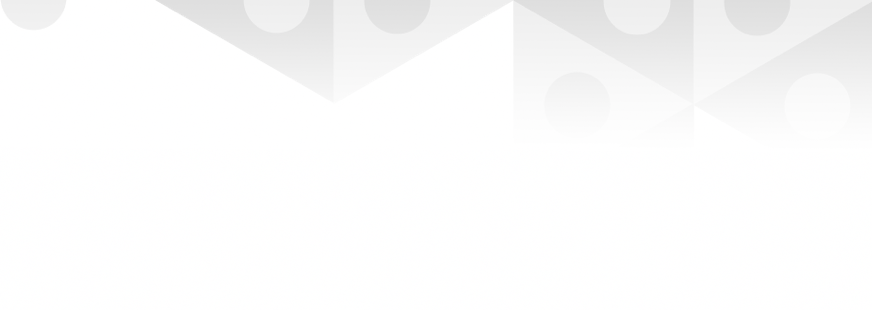 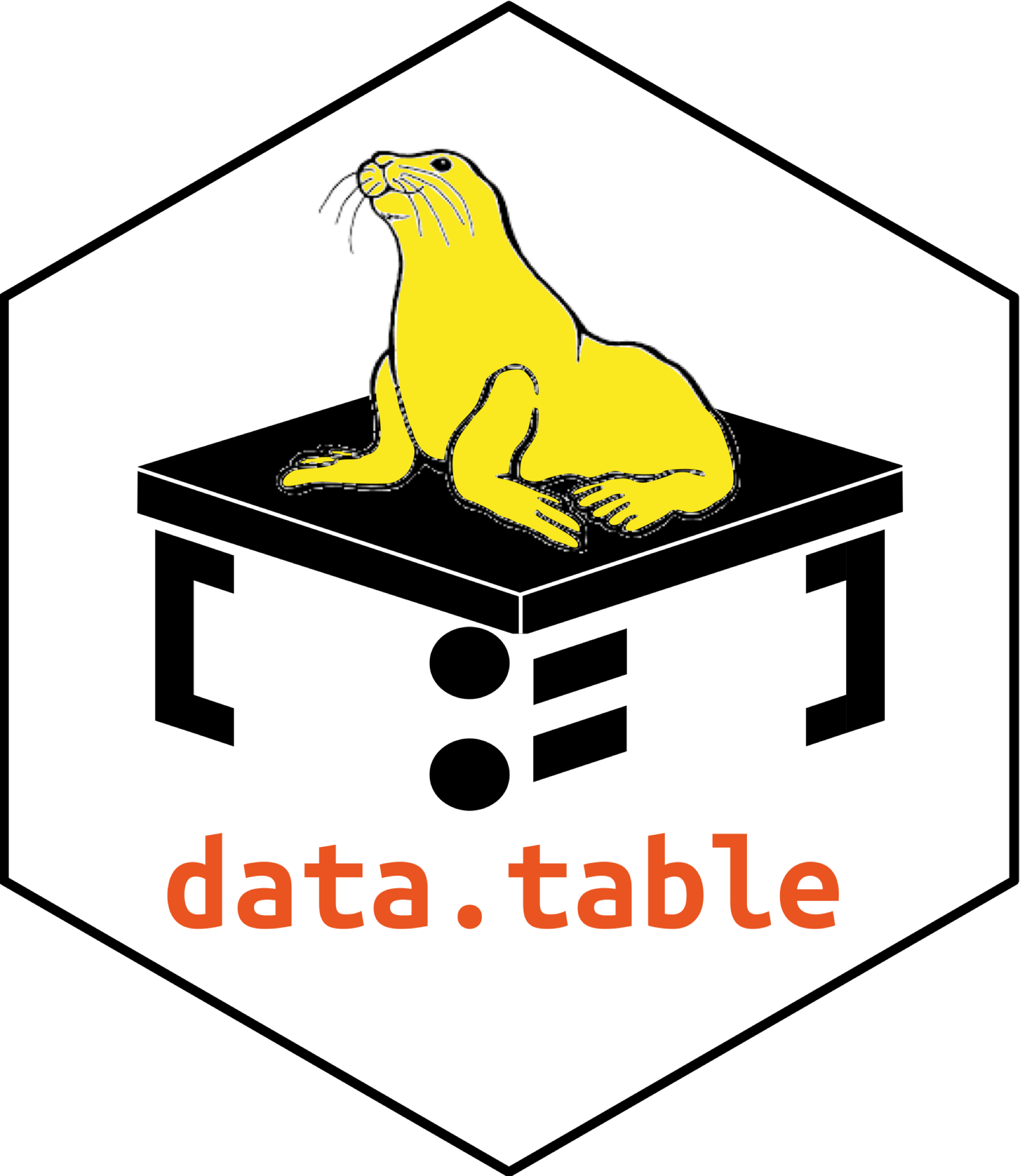 UNIQUE ROWS
BIND
Apply function to cols.
unique(dt, by = c("a", "b")) – extract unique rows based on columns specified in “by”. Leave out “by” to use all columns.
rbind(dt_a, dt_b) – combine rows of two data.tables.
+
=
APPLY A FUNCTION TO MULTIPLE COLUMNS
dt[, lapply(.SD, mean), .SDcols = c("a", "b")] – apply a function – e.g. mean(), as.character(), which.max() – to columns specified in .SDcols with lapply() and the .SD symbol. Also works with groups. 

cols <- c("a")dt[, paste0(cols, "_m") := lapply(.SD, mean), .SDcols = cols] – apply a function to specified columns and assign the result with suffixed variable names to the original data.
uniqueN(dt, by = c("a", "b")) – count the number of unique rows based on columns specified in “by”.
cbind(dt_a, dt_b) – combine columns of two data.tables.
+
=
RENAME COLUMNS
setnames(dt, c("a", "b"), c("x", "y")) – rename columns.
Reshape a data.table
SET KEYS
RESHAPE TO WIDE FORMAT
setkey(dt, a,  b) – set keys to enable fast repeated lookup in specified columns using “dt[.(value), ]” or for merging without specifying merging columns using “dt_a[dt_b]”.
Sequential rows
dcast(dt, 
              id ~ y,
              value.var = c("a", "b"))
ROW IDS
dt[, c := 1:.N, by = b] – within groups, compute a column with sequential row IDs.
Combine data.tables
Reshape a data.table from long to wide format.
JOIN
LAG & LEAD
dt_a[dt_b, on = .(b = y)] – join data.tables on rows with equal values.
+
=
dt[, c := shift(a, 1), by = b] – within groups, duplicate a column with rows lagged by specified amount.

dt[, c := shift(a, 1, type = "lead"), by = b] –within groups, duplicate a column with rows leading by specified amount.
RESHAPE TO LONG FORMAT
dt_a[dt_b, on = .(b = y, c > z)] – join data.tables on rows with equal and unequal values.
melt(dt, 
            id.vars = c("id"), 
            measure.vars = patterns("^a", "^b"), 
            variable.name = "y",
            value.name = c("a", "b"))
+
=
read & write files
ROLLING JOIN
Reshape a data.table from wide to long format.
=
+
IMPORT
fread("file.csv") – read data from a flat file such as .csv or .tsv into R. 

fread("file.csv", select = c("a", "b")) – read specified columns from a flat file into R.
dt_a[dt_b, on = .(id = id, date = date), roll = TRUE] – join data.tables on matching rows in id columns but only keep the most recent preceding match with the left data.table according to date columns. “roll = -Inf” reverses direction.
EXPORT
fwrite(dt, "file.csv") – write data to a flat file from R.
CC BY SA Erik Petrovski • www.petrovski.dk • Learn more with the data.table homepage or vignette • data.table version 1.11.8 • Updated: 2019-01